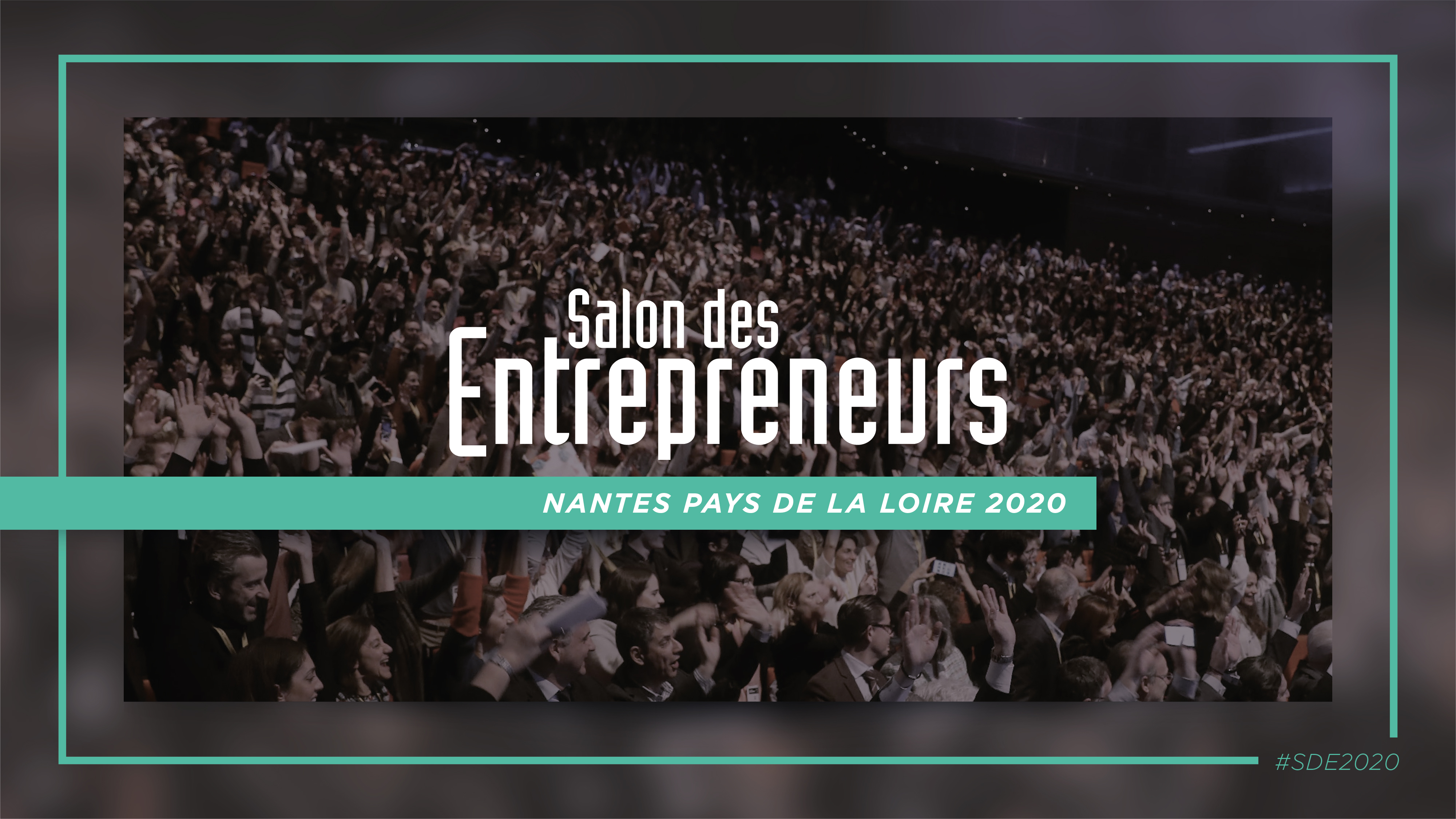 Entrepreneuriat et handicap
C’est possible !
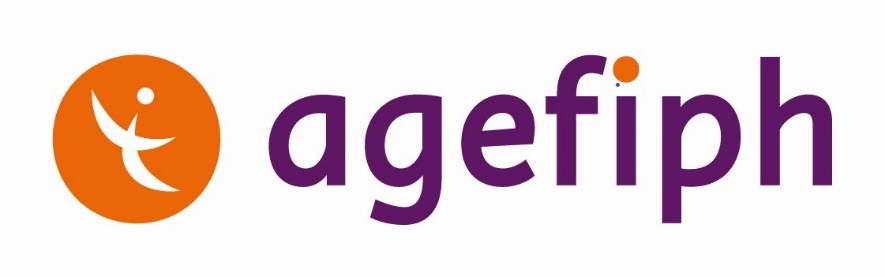 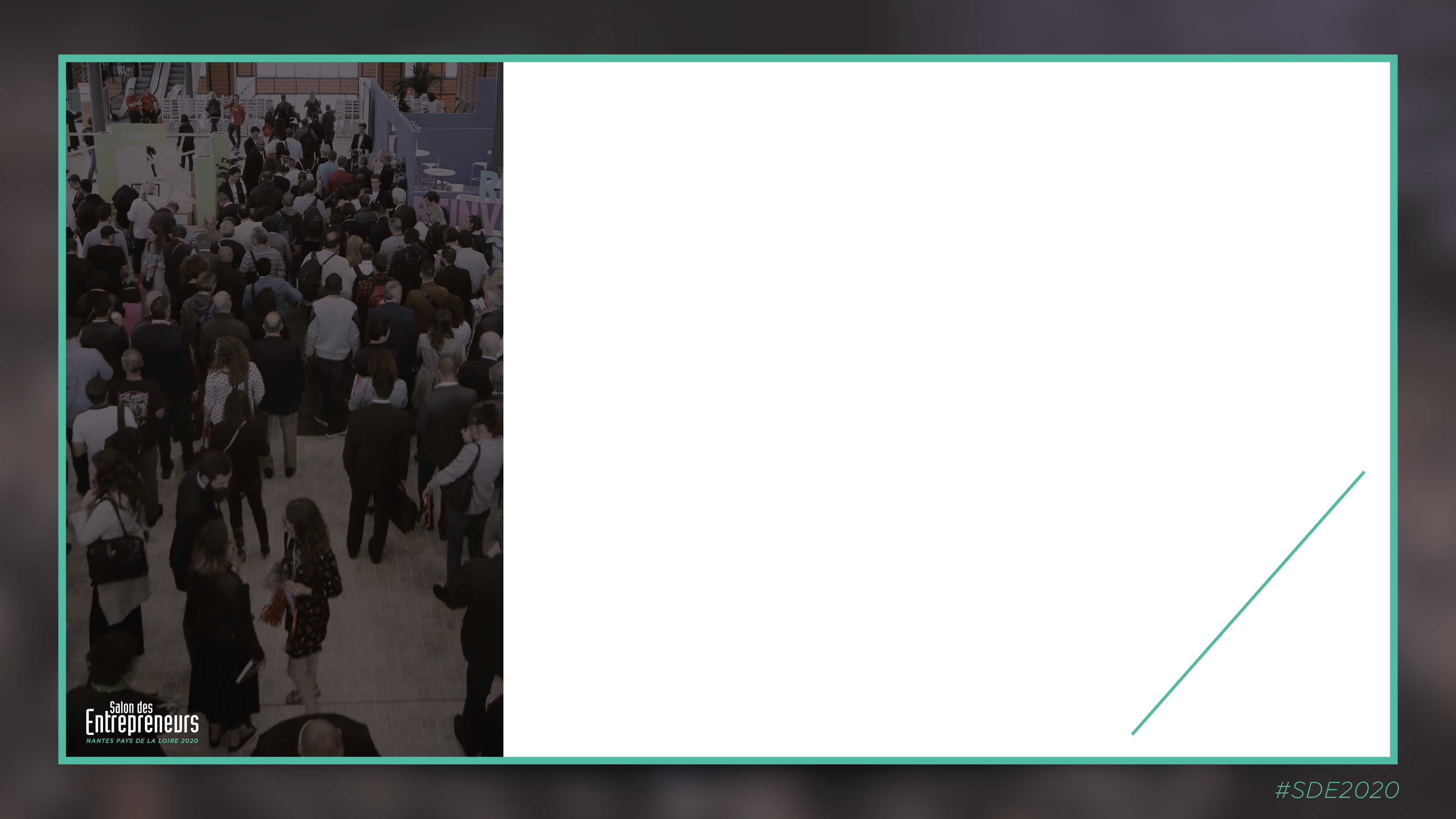 Entrepreneuriat et handicap, c’est possible !
Créer son entreprise, se développer, recruter : des solutions existent pour l’emploi et la création d’activité de personnes en situation de handicap ! 
Echangez avec l’Agefiph et ses partenaires.

En cette période de crise Covid-19, l’Agefiph vous présente les mesures exceptionnelles qu'elle a mises en place pour aider les entreprises et les travailleurs handicapés et particulièrement les créateurs d’entreprises en situation de handicap.
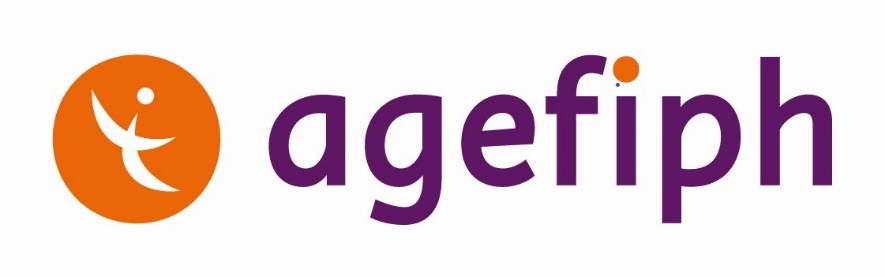 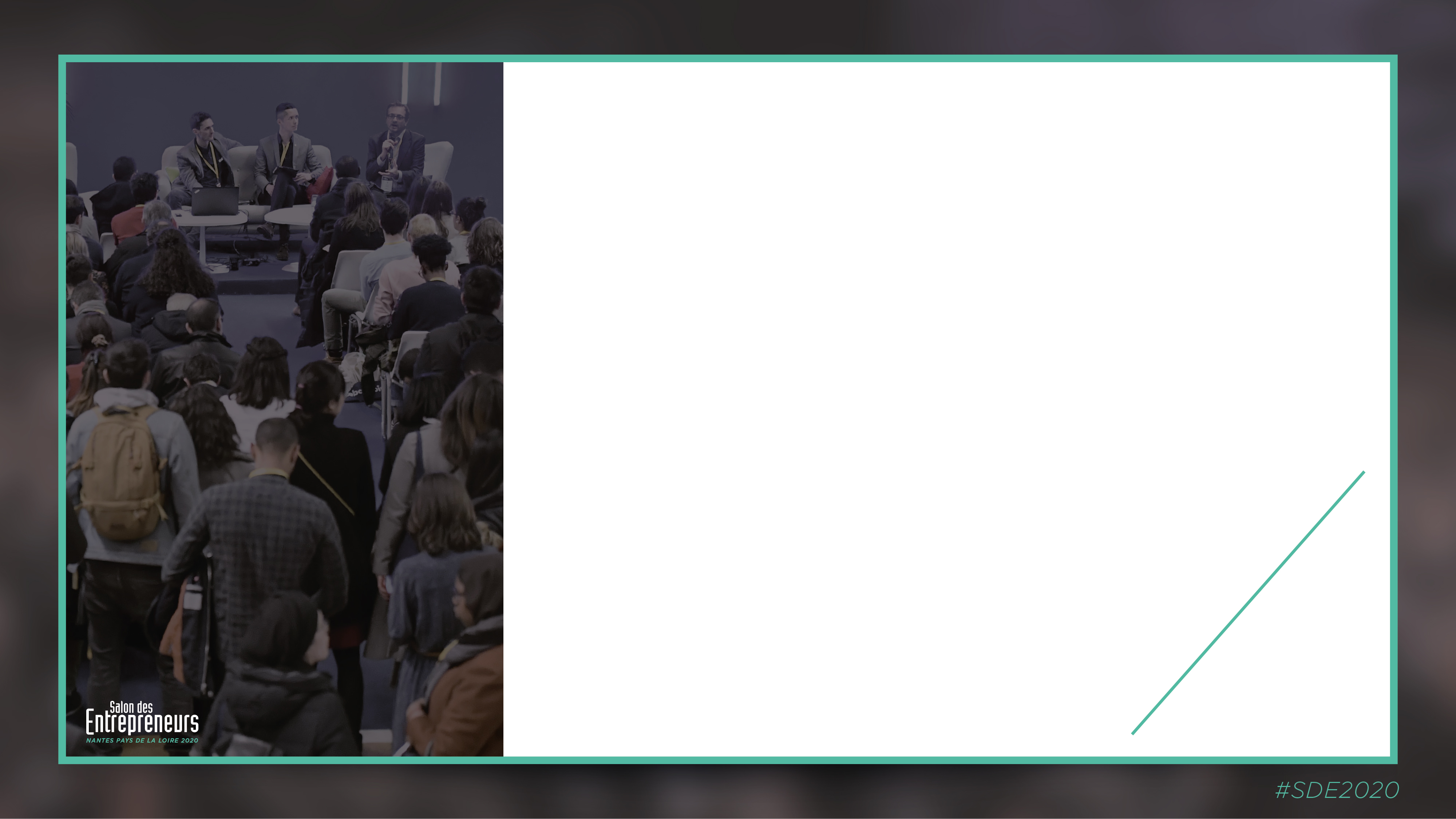 AVEC LA PARTICIPATION DE
Elodie TESSIER – Chargée d’études et de développement - Agefiph
Christine RICHARD – Conseillère formatrice responsable de site - BGE
Catherine CORMERAIS – Co-fondatrice PDG – L’Embell’vie
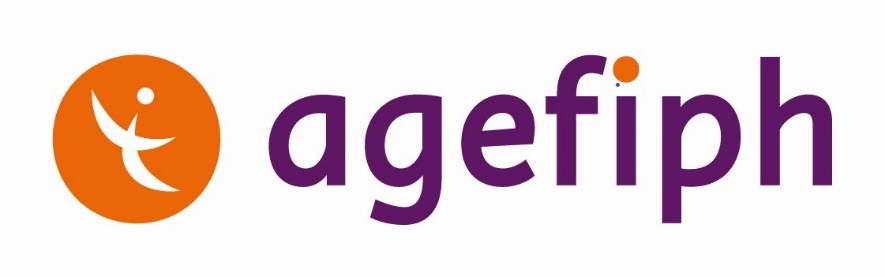 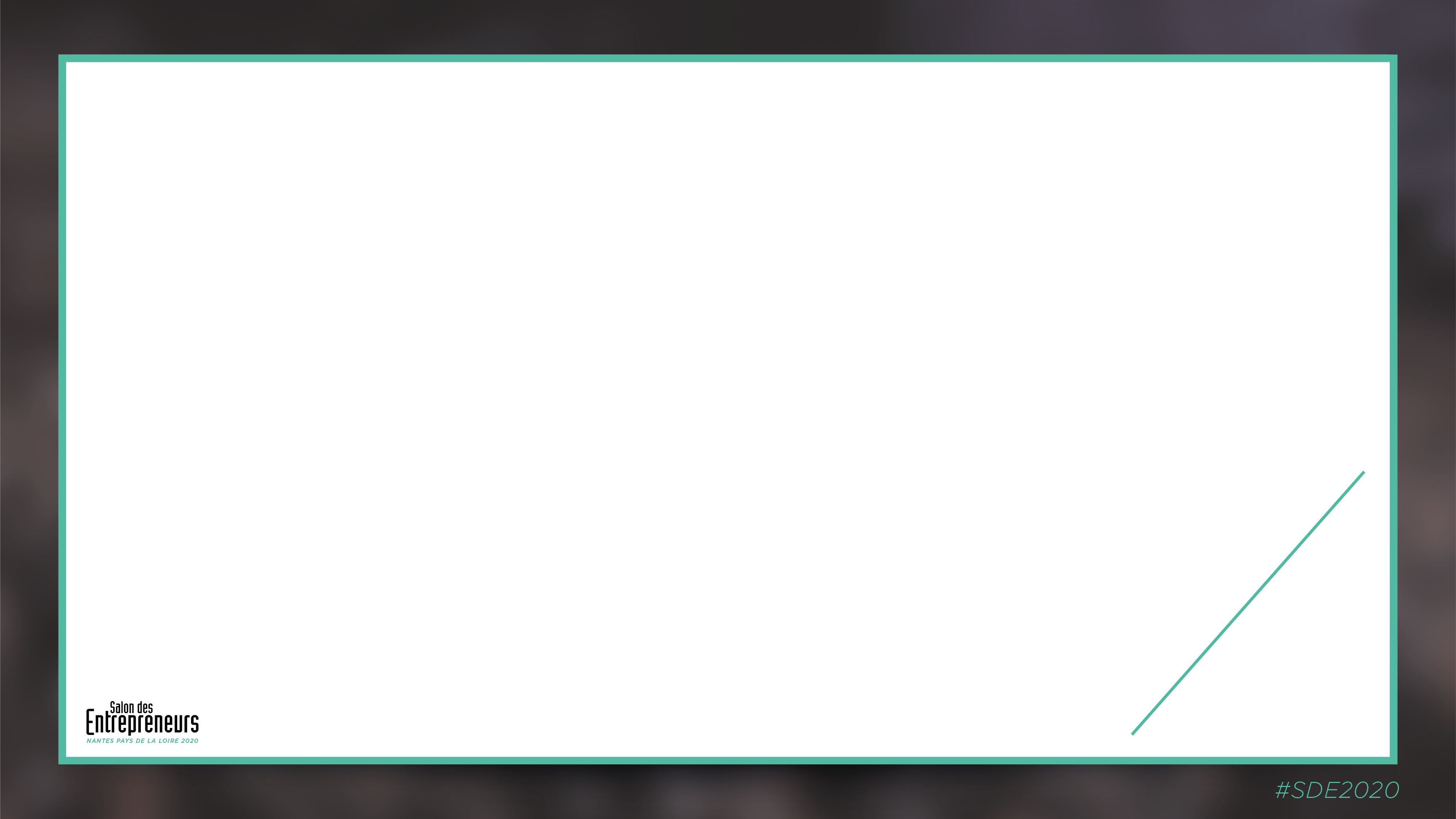 Entrepreneuriat et handicap, des solutions existent !

Les aides de l’Agefiph pour entreprendre :

Adapter le projet d’entreprise au handicap
Études ergonomiques, appuis experts handicaps
Financement d’aménagements de la situation de travail

Accompagner et aider au lancement d’activité des personnes en situation de handicap
Un accompagnement à la création d’activité et durant les 3 premières années d’activité
Une aide au démarrage d’activité de 5000€
Le financement d’une trousse première assurance pour les 2 premières années d’activité
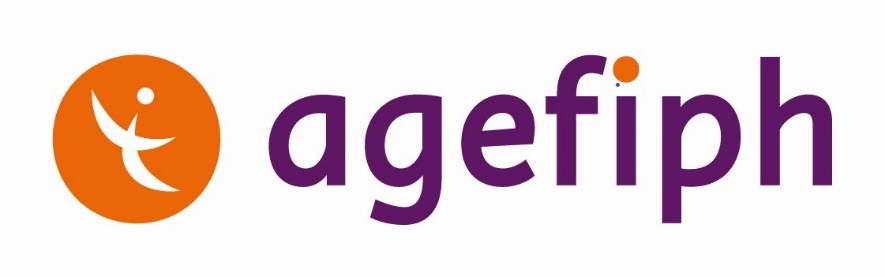 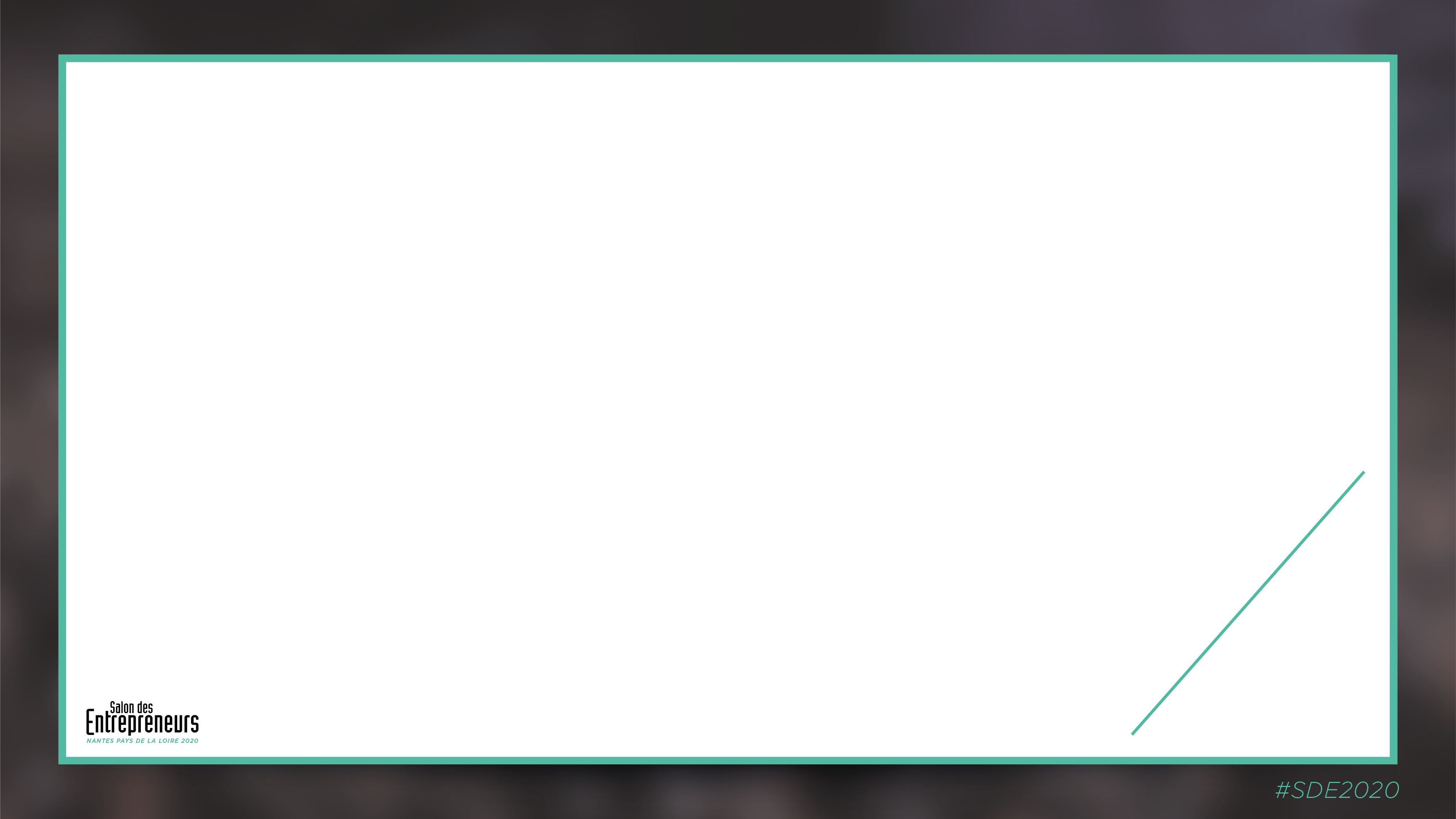 Entrepreneuriat et handicap, des solutions existent !

Les mesures exceptionnelles de l’Agefiph face à la crise Covid-19 pour entreprendre :

Une aide de soutien à l’exploitation de 1 500€ pour les jeunes entreprises

Une couverture financière de carence d’arrêt de travail et d’arrêt de garde d’enfants en soutien aux entrepreneurs en situation de handicap

Un accompagnement renforcé des entrepreneurs handicapés
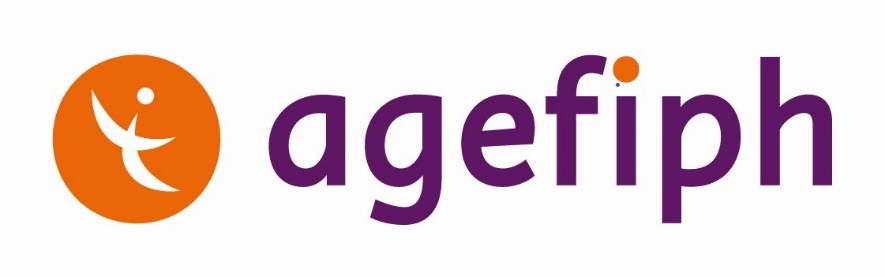 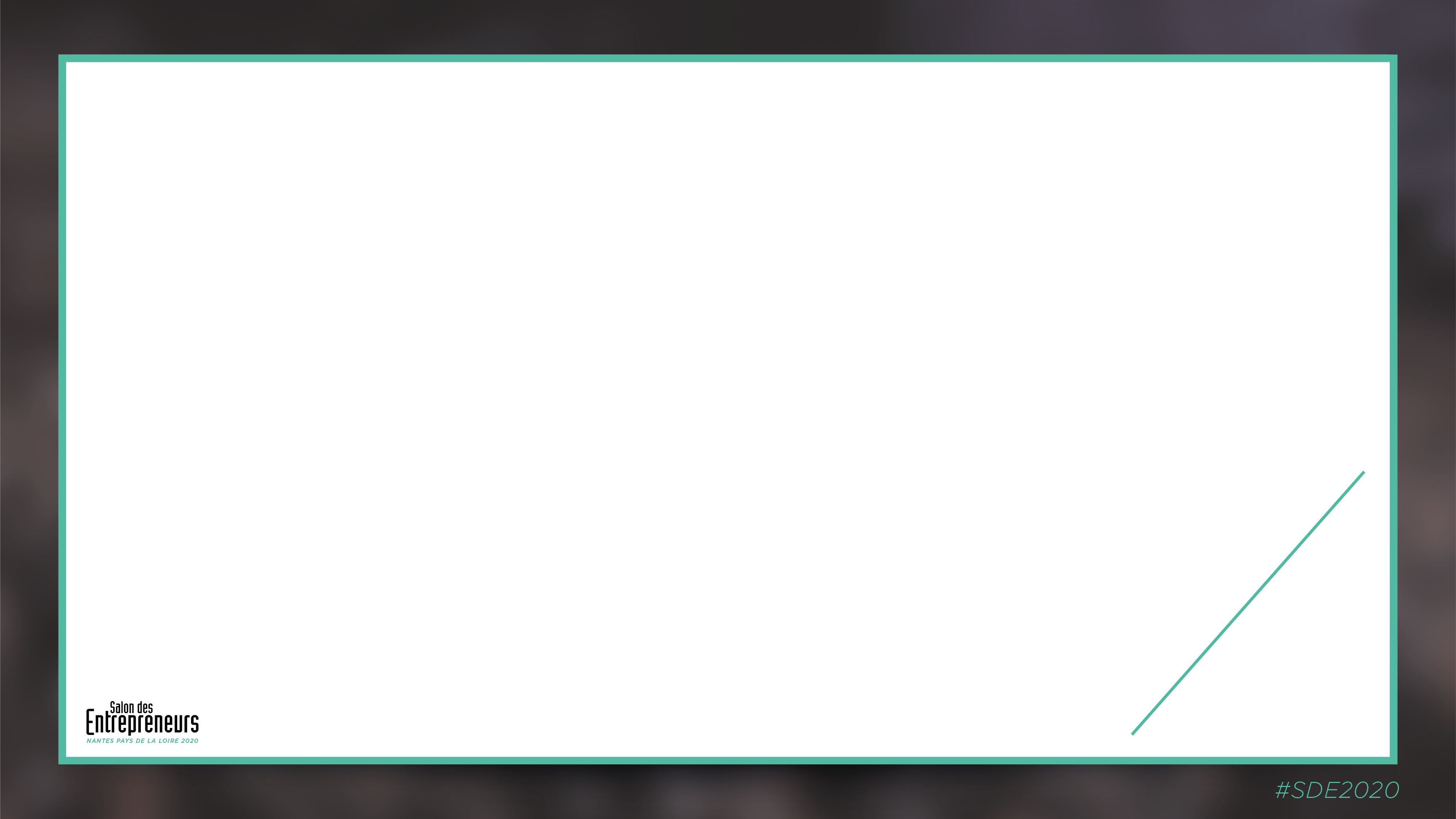 Entrepreneuriat et handicap, des solutions existent !

Les aides de l’Agefiph pour les employeurs :

Dispositif exceptionnel de soutien aux entrepreneurs en situation de handicap :

Des aides à l’adaptation des situations de travail
Des aides au recrutement
Des aides à l’évolution professionnelle et au maintien dans l’emploi        

Un accompagnement individualisé emploi/handicap

Pour + d’infos :
www.agefiph.fr 
pays-loire@agefiph.asso.fr 
et pour les employeurs : entreprises.pays-de-la-loire@agefiph.asso.fr
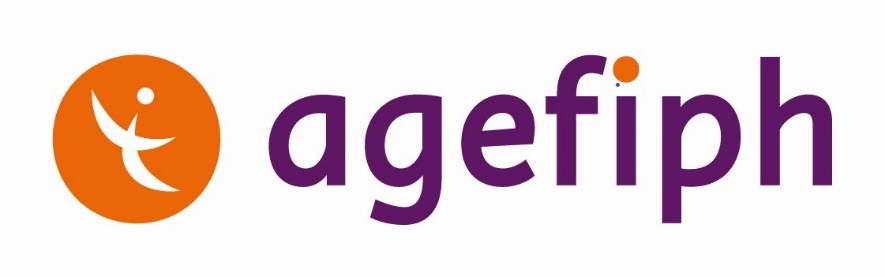 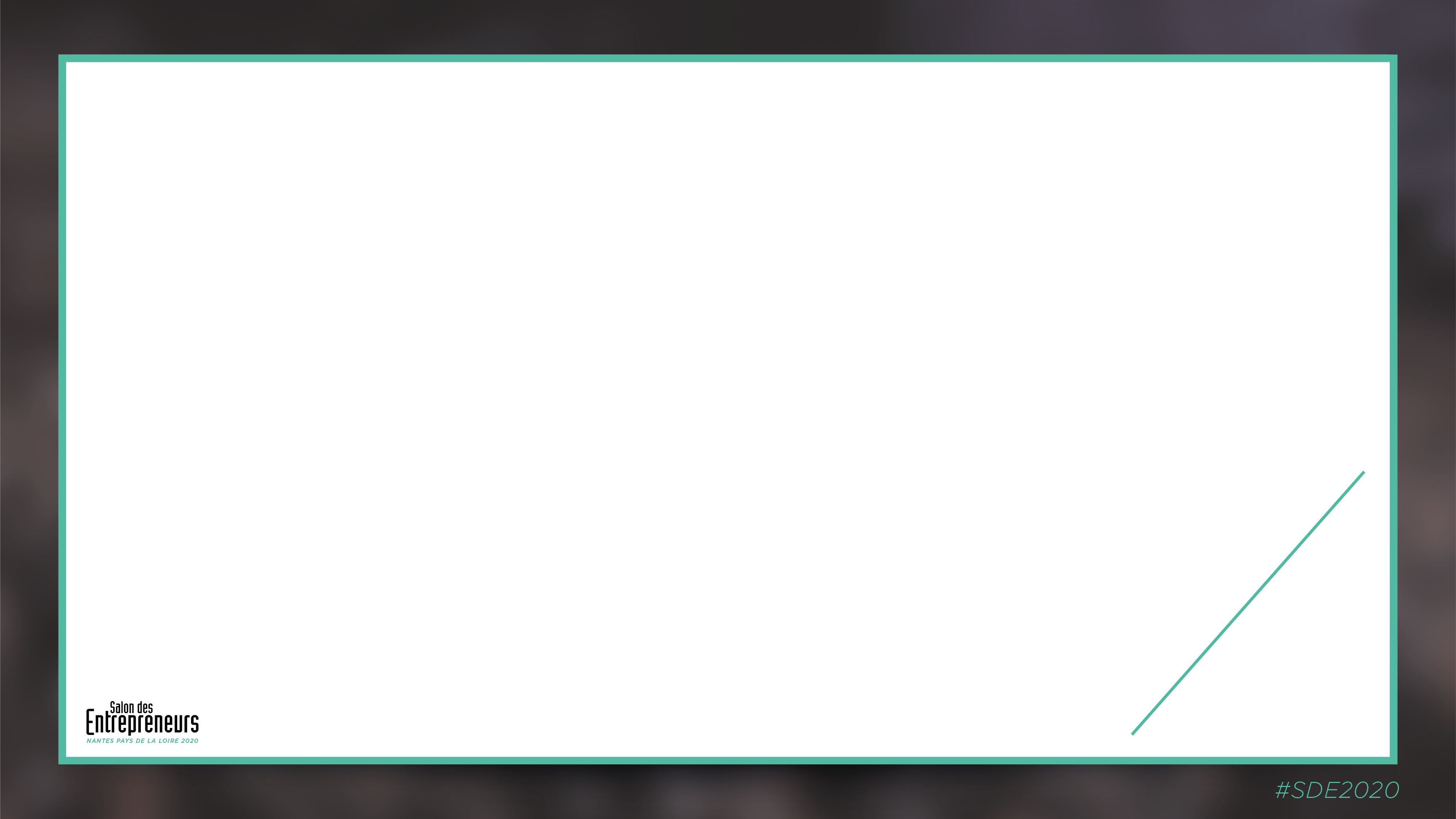 Entrepreneuriat et handicap, des solutions existent !



L’accompagnement à la création d’activité par BGE
www.bge-paysdelaloire.com 


Témoignage de la co-fondatrice PDG d’Embell’vie
www.lembellvie.fr
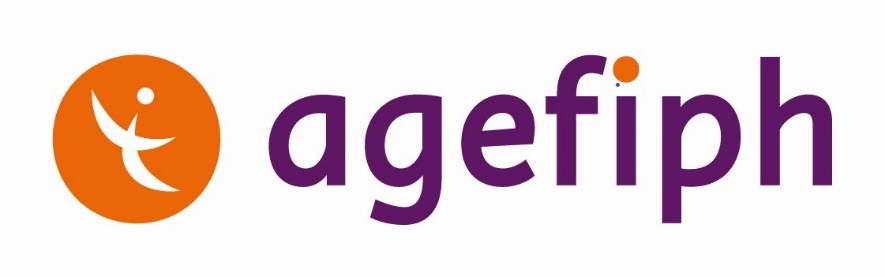 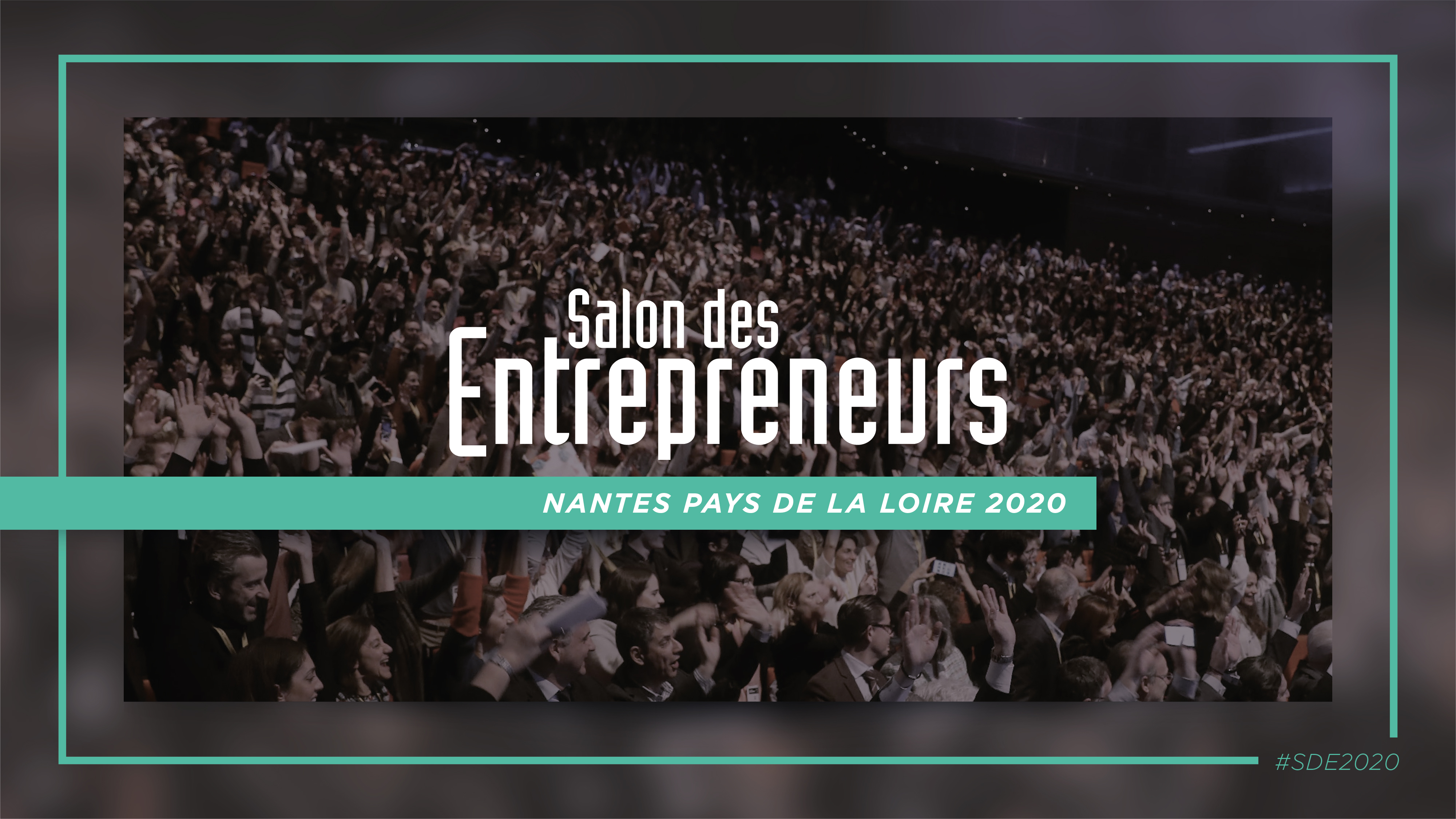